ДЕНЬ КАЧЕСТВА     2022
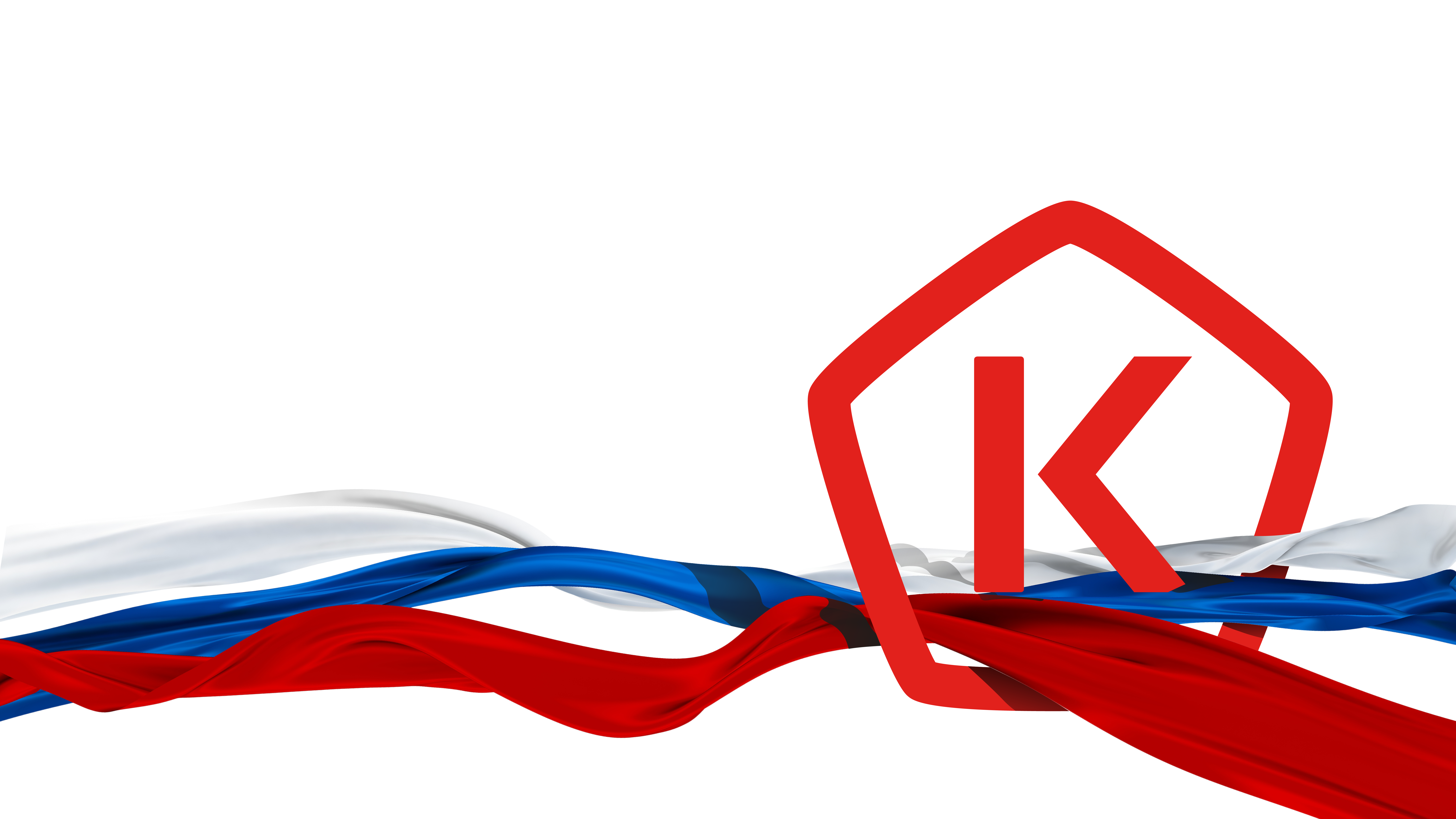 «Определение качества молока»
РОССИЯ — СТРАНА СО ЗНАКОМ КАЧЕСТВА
Эпиграф:      Если отец болезни не  всегда известен, то всегда мать её – пища»                                                                                                                                         Гиппократ
Качество - совокупность минимально допустимых требований к продукции, обусловливающих её пригодность удовлетворять определённые потребности в соответствии с её назначением
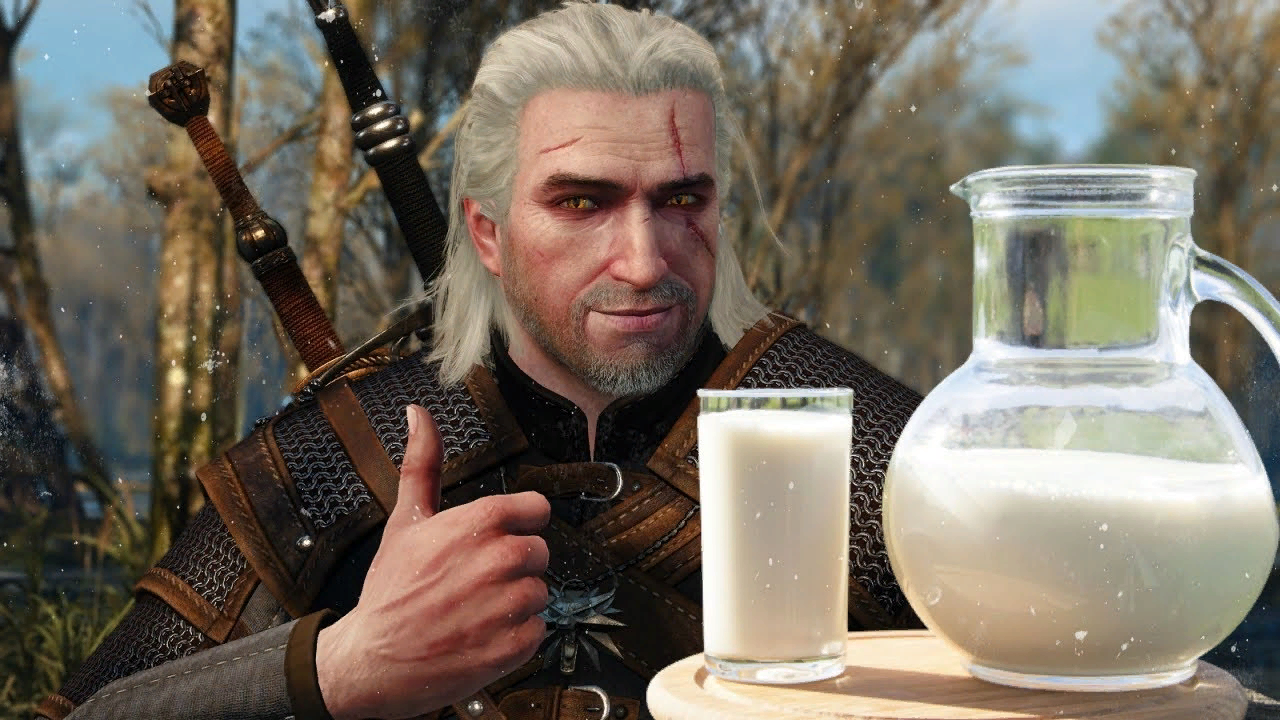 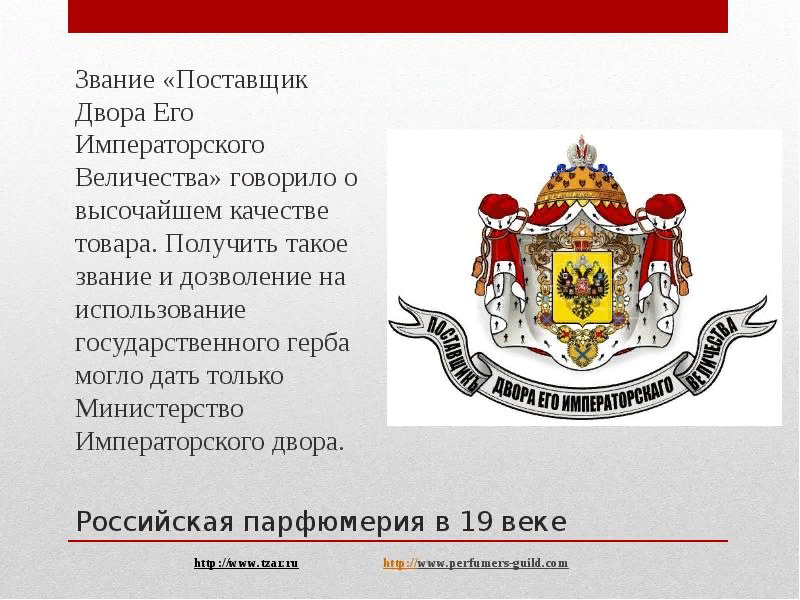 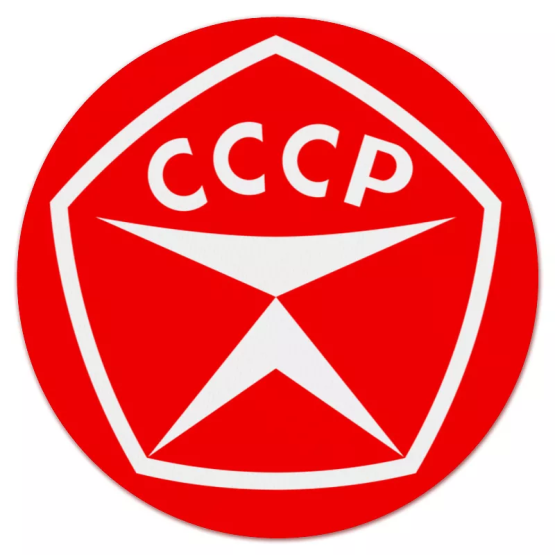 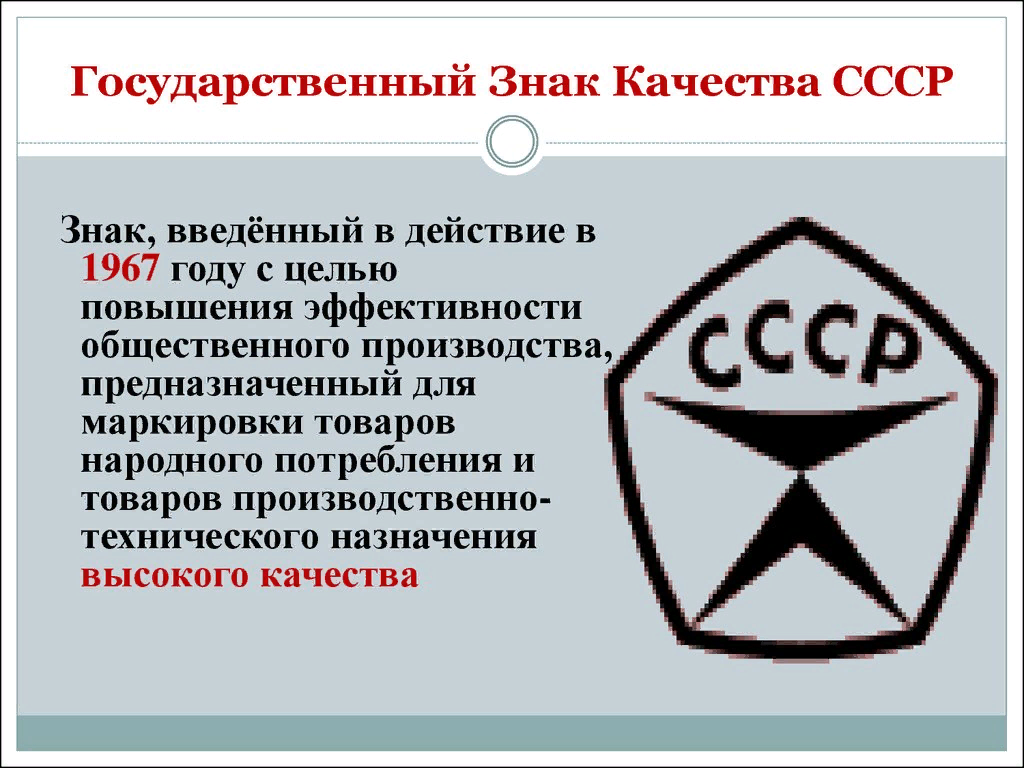 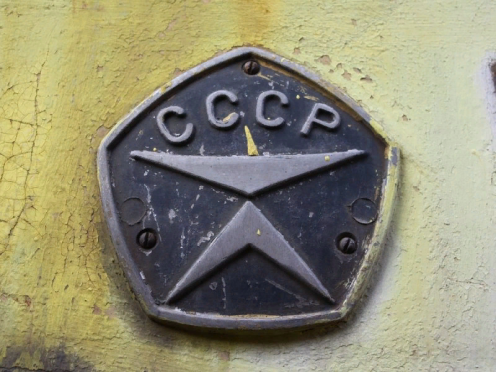 РОССИЙСКИЙ ЗНАК КАЧЕСТВА – СИМВОЛ КАЧЕСТВА В РОССИИС 2015 ГОДА
СЛОГАН ВСЕМИРНОГО ДНЯ КАЧЕСТВА В РОССИИ : 

«РОССИЯ — СТРАНАСО ЗНАКОМ КАЧЕСТВА»
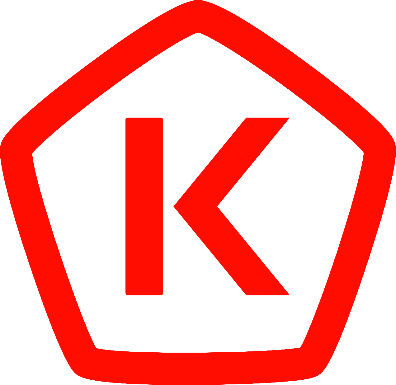 7
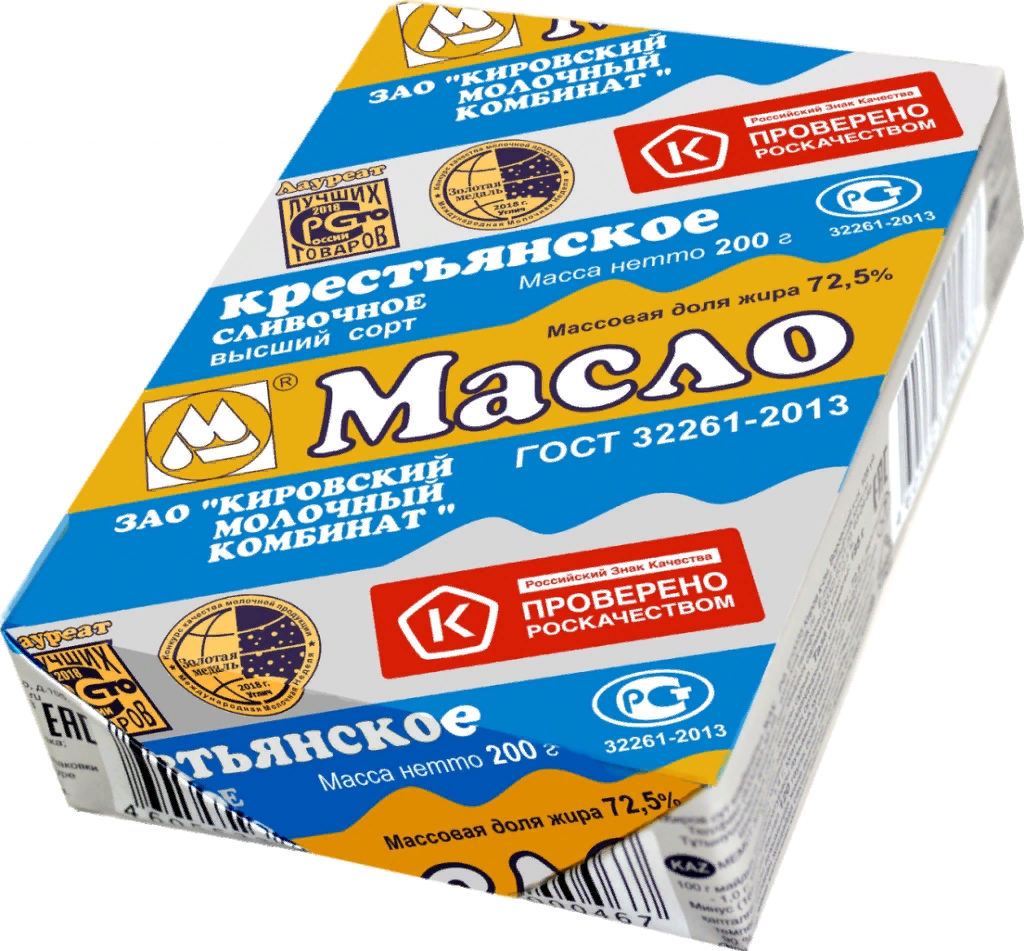 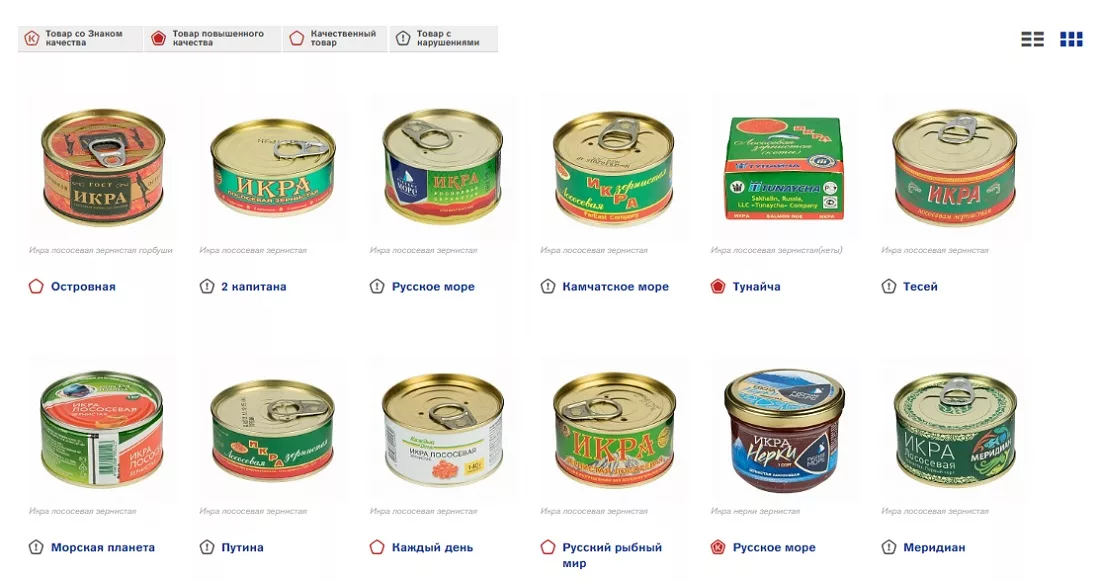 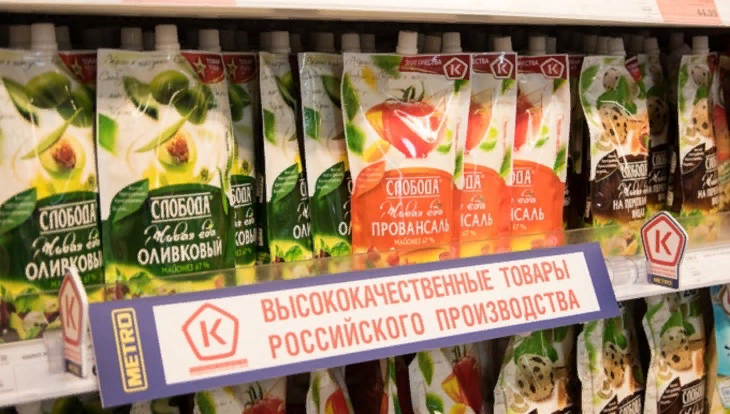 Молоко — единственный продуктпитания в первые месяцы жизни человека
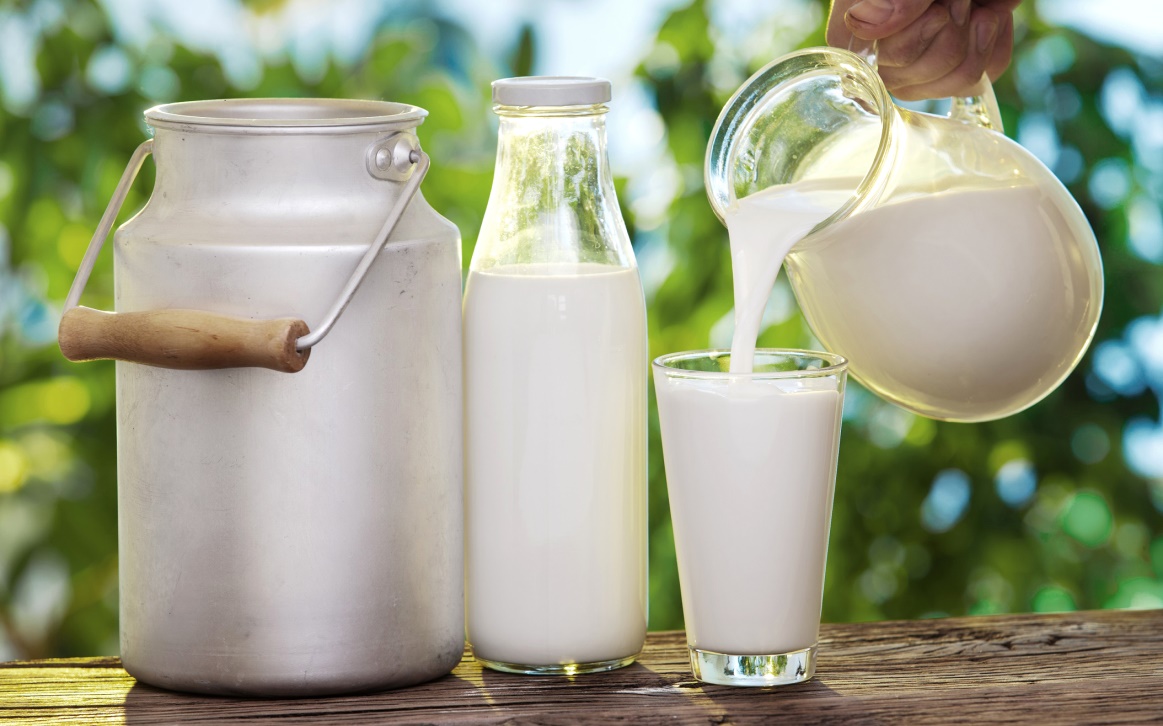 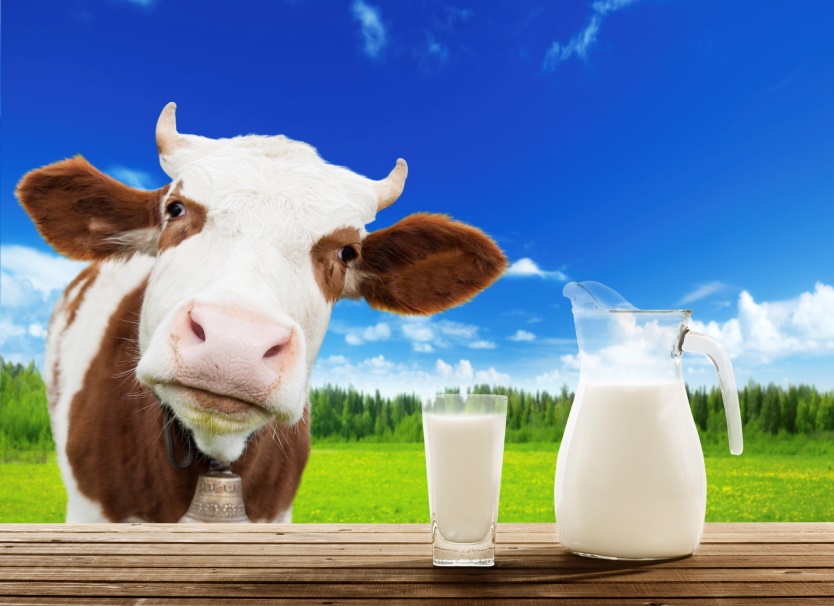 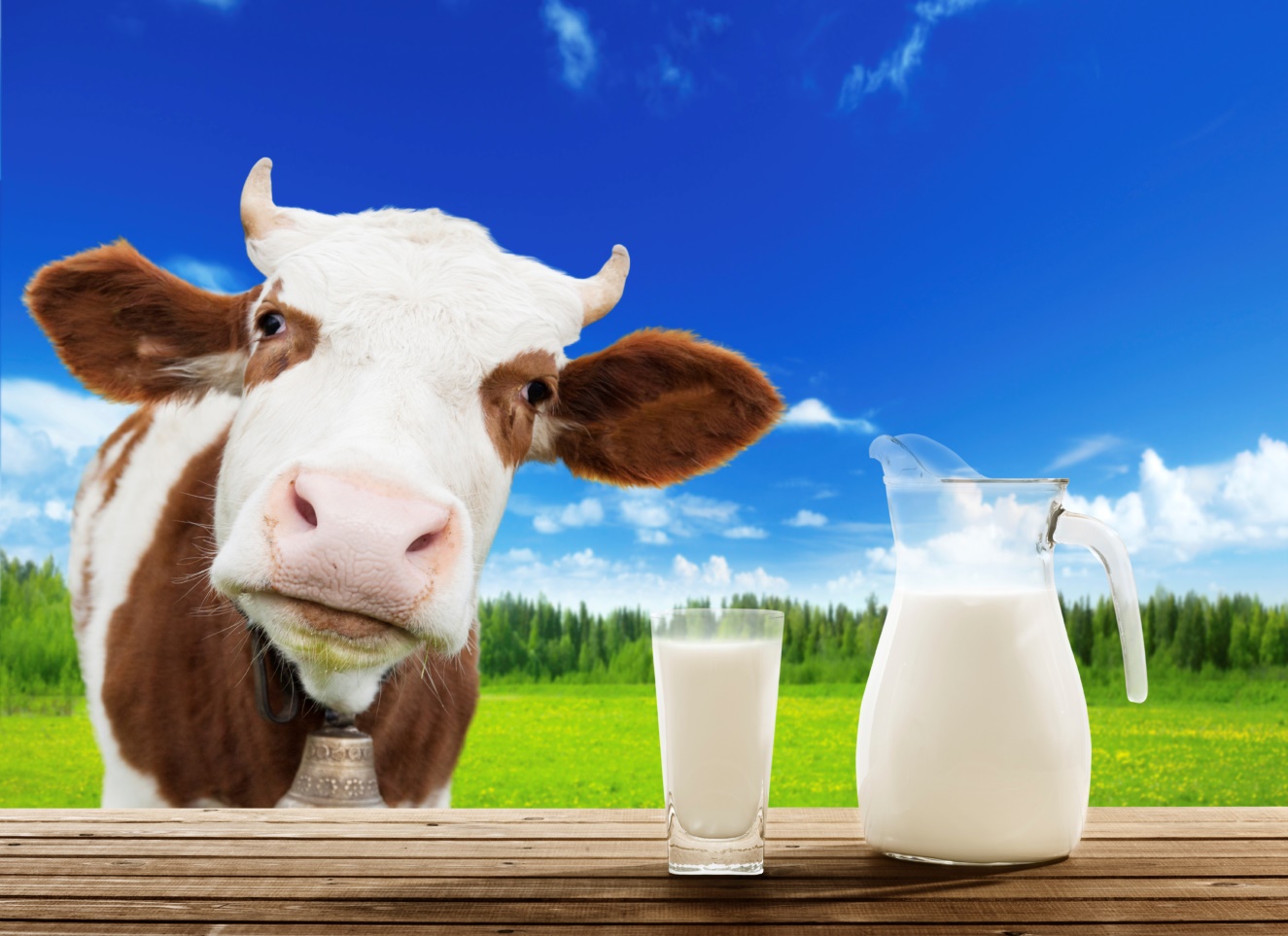 «Если в течение 1200 месяцев вы будете ежедневно выпивать один литр молока, то вы себе обеспечите сто лет жизни!»шведский ученый Ниле Густавсон
Состав молока:Вода - 87,2%,сухие вещества - 12,8%,в том числежиры - 3,9%,белки - 3,4(казеин- 2,7,альбумин- 0,6 ,глобулин—0,1),молочный сахар - 4,7%.Витаминов в молоке около 30. Особенно много витаминов А и В, а в обогащённом и Д. В
Экспериментальная часть
Изучение информации на упаковке 
Определение качества молока по внешнему виду
Определение консистенции молока
Определение цвета молока
Определение степени чистоты молока
Определение степени разбавления молока водой
Определение наличия крахмала в молоке
Определение других примесей в составе молока
Определение термической обработки молока
1. Изучение информации на упаковке
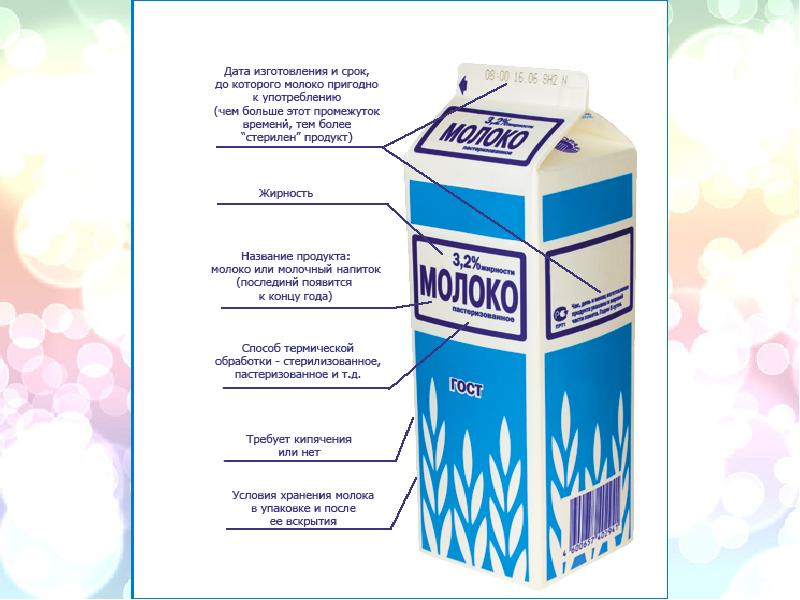 2.Определение качества молока по внешнему виду
По ГОСТу по внешнему виду молоко должно быть однородным.
Примеси и загрязнения должны отсутствовать
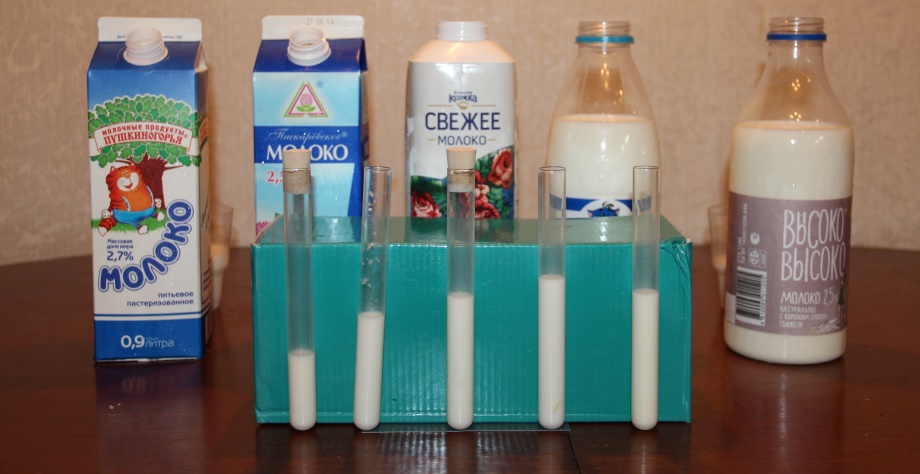 3.Определение консистенции молока
По ГОСТу по консистенции молоко должно быть однородным,
 не тягучим
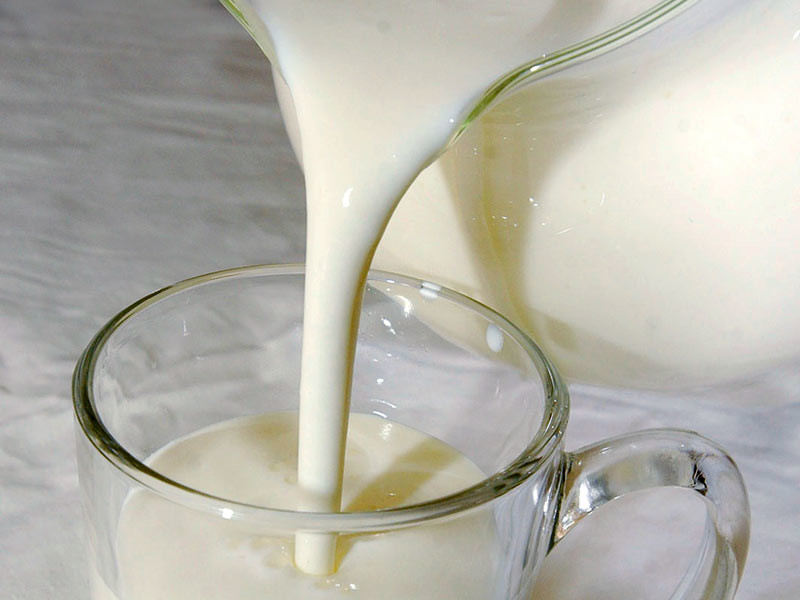 4. Определение цвета молока
По ГОСТу цвет молока должен быть белым или слабо-желтым.
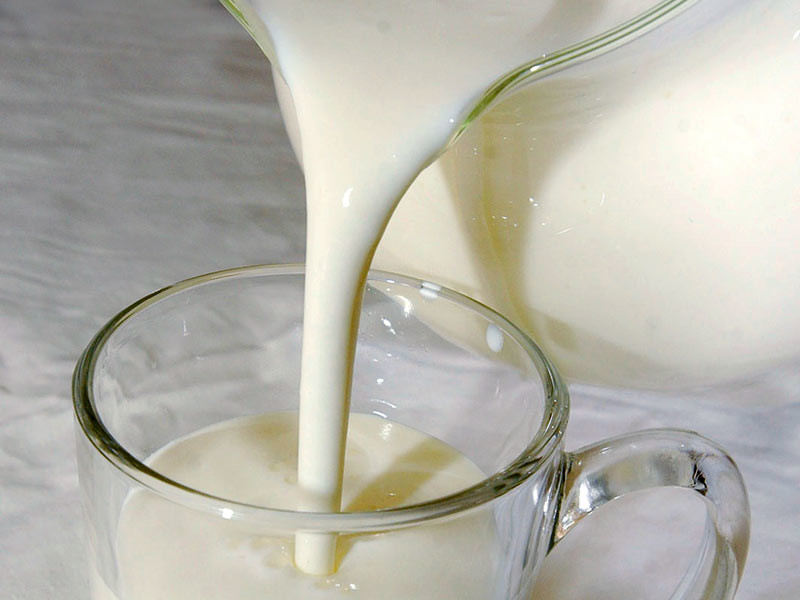